Relevant Preachingin the 21st Century!ByPaul SmithLife ChurchMandeville, Louisiana
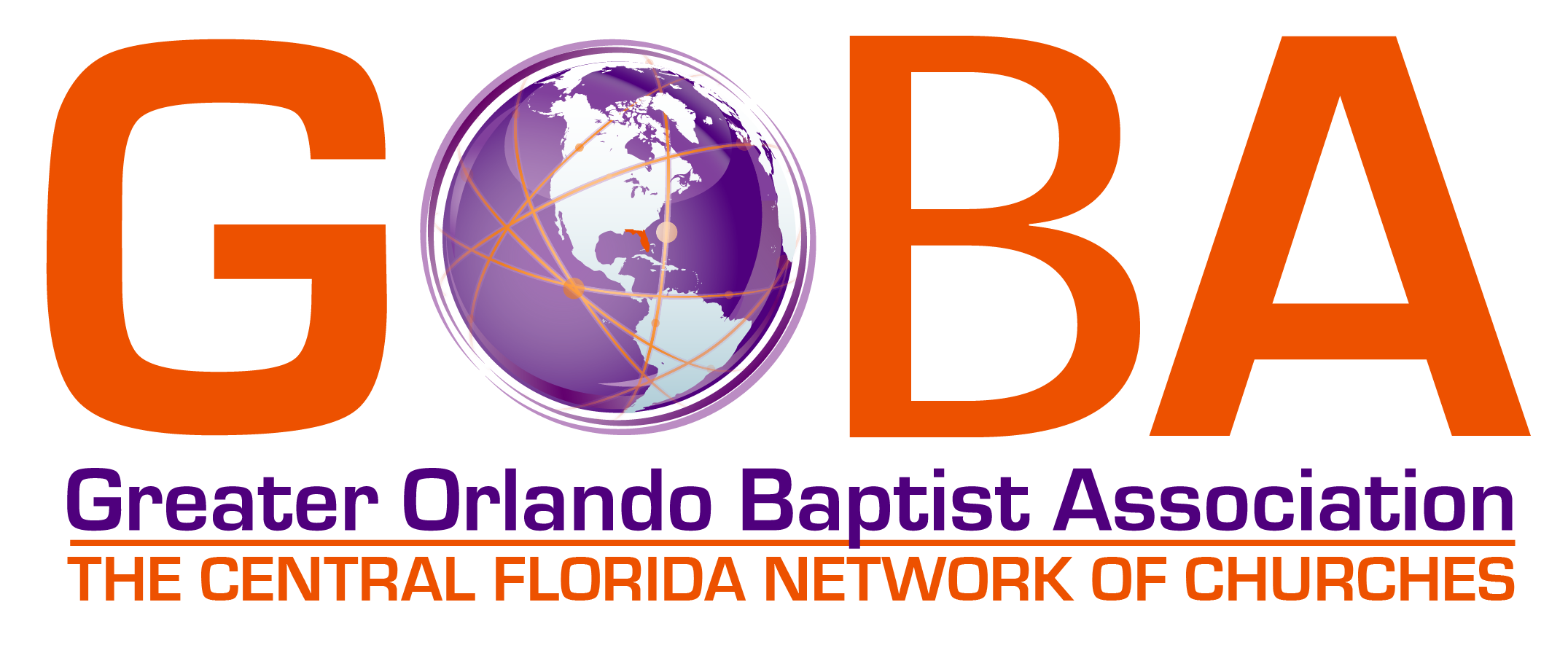 Changes in Preaching Today...
Specific Issues in Preaching Today...
STYLE
 
	Traditional 
	(3-4 point outline or v.b.v. homilee)
	Innovative 
	(Drama, movie clips, music)
Specific Issues in Preaching Today...
Form
 
	Story
	Topical - Felt needs
 	Expository
	Monologue
Specific Issues in Preaching Today...
Length
 
	Discuss advantages and disadvantages of short, medium, and long sermons.
Specific Issues in Preaching Today...
Preparation
 
 Intellectual 
Time in text; commentaries; structure; illustrate; apply
 Spiritual 
Internalize Scripture; concentrated    prayer
Specific Issues in Preaching Today...
Application
 
	Done throughout the sermon
Specific Issues in Preaching Today...
Invitation
  Walk aisle/sign card/other
	(Always give an opportunity to respond.)
Keys to Effective Preaching...
Balance
  New Testament/Old Testament
  Vision casting
  Comprehensive
Keys to Effective Preaching...
Sensitivity
  Slant the sermon to the 
     target audience.
  Make the Bible accessible to
     unbelievers.
  Make the presentation 
     positive.
Keys to Effective Preaching...
Interest		
 Do not preach boring sermons!  Use illustrations; use humor.
  Tell stories.
  Keep a fast pace.
  Begin with an interest-getting       introduction.
  Plan appealing titles.
Keys to Effective Preaching...
Relevance	
 Focus on felt needs of the
     audience.
 Use up-to-date stories and
     illustrations.
  Make specific application to
     real needs (Ex. “How to get out 
     of debt” - list of steps with
     Biblical references).
Keys to Effective Preaching...
Substance	
	Biblical foundation
	Preach in series
	Know your specific objective
	Give thorough treatment of
         the text
	Preach for commitment
Contact Paul Smith @ Paul@newlife.org
Relevant Preachingin the 21st Century!ByPaul SmithLife ChurchMandeville, Louisiana
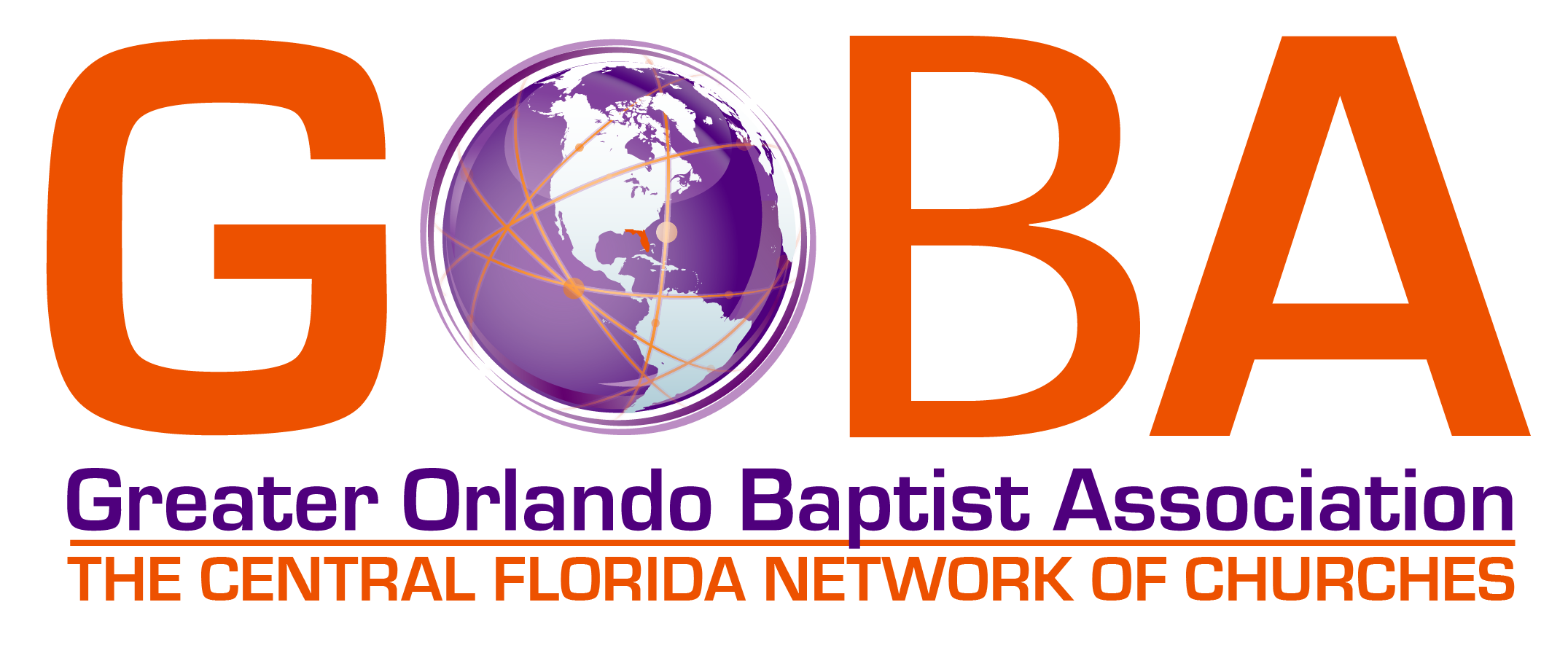